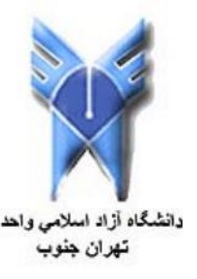 Islamic Azad University 
(South Tehran Branch)

How to Research?
(Focusing on Writing Research Paper)

Presenter: Ehsan Barzegar, Ph.D

Tehran – 1396 (2017)
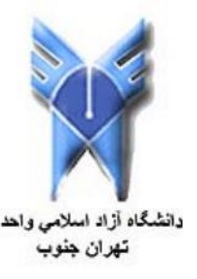 In His Name
INTRODUCION

Guided by your desire to learn and know more, aided by your noble intentions of wanting to know the truth, the task of carrying out research should 
 not be difficult.

Granted, it may seem difficult at first, but once you grasp the idea, it becomes easier and with practice comes perfection.
Our presentation covers the following:
1. Research Explained
2. The Research Site
3. Questions a Researcher Must Ask
4. Common Research Terms in a Research Paper
5. Choosing and Narrating Research Objectives
6. Methodologies Used
7. Writing the Research Paper
8. Factors Affecting the Outcome
9. Referencing Norms
10. Keep the Fire Going
(1) Research explained

Research is about:
 (a) investigation

(b) finding out the truth of sth
 (via using a systematic procedure for identifying and locating 
 the information needed)

 (c) doing work
 (requiring you to ask around, conduct interviews, and talk to individuals so as to prove/disprove that something is true/false
Examples of Research
Research is an on-going process as it involves learning and discovering all the time.

Example 1: Music Idols (Hamed Homayoon,  Tahmineh & Adel, Ebru, Shakira → (via the Internet, entertainment magazines)

So: Reading various magazines is the most common method of acquiring new or additional information about our favourite pop stars or singers. This is ‘Research’.
Example 2: Movie Idols 

Today, many young people are in love with many good-looking and attractive actors/actresses as well as interested in learning about funny and notorious ones.
(Mahnaz Afshar,  Akbar Abdi, M. R. Sharifiniya, …. 
(via magazines  and the Internet, … )

Part of the process of conducting research:
Talking about idols with friends
Asking each other for more information (Interview)
Exchanging pictures
Collecting all sorts of information from various people

So: Without realising it, they are conducting research.
Example 3: Parent 
(e.g. asking about reproduction and its process)
Obtaining not much, you turn to your:
Example 4: Teachers
Example 5: Friends
Example 6: Elder sisters/brothers

Once not being fed with sufficient knowledge or information, you turn your attention elsewhere:
Example 7: Library
So: When you try all means to acquire information, you are actually carrying our research. realising it, they are conducting research.
Note 1: Sometimes we get wrong, inaccurate or inconsistent information.

 So: We need to sieve and filter the information.

 Note 2: As a result of getting input from others and mixing it with our own experiments, we have actually conducted research without being aware of it.
 Why? Because the term research seems too scientific.
Definition of ‘Research’
Research is a disciplined-process of investigating and seeking facts that will ultimately lead to the discovery of the truth of something. To research is to look for information because of the desire of ‘wanting to know’.
(2) The Research Site
Anyone from any age group or any profession or any background can do research in practically any area he/she has an interest in:
(e.g. historians, anthropologists, linguists, educationalists, parents, laymen, …….)

Research → on a small scale → involving just one person 
→ Case Study → not representative of the entire population
Research → involving many subjects → resulting in a quantitative analysis
Research can be done anywhere:
(in a lab, at home, on the streets, in villages, towns and cities, ….)
(3) Questions a Researcher Must Ask

What is your area of interest? 
- (language, history, communication, …)
- Familiarity → giving sense of security

2. What area of the research is manageable for you? 
- Narrow down your area of research to a manageable topic.
- Do not aim too high or be overambitious.
- Be modest in your objectives. Start with small and limited objectives

3. Why are you doing this research?
- Specify your aims clearly. 
- Draw up a few RQs
4. Where do you start your research work?
- Being not sure → Start with→ yourself, your family members/ community/ town/ country 

5. Who has done a similar kind of research?
- Read other researchers’ work.
- Formulate more specific goals and determine your RQs.

6. Whose model or framework should you follow?
- Whose framework?
- Why using a particular model and not others?
- Which portions need to be adopted and why?

7. How do you plan to collect your data?
- Ways of acquiring data or evidence
- Which is the best method?
8. What are you (de)limitations?
Sometimes our wants may exceed limits.
Short reports → require a smaller amount of research.
Longer reports → require more areas to be covered.

9. How do you plan to analyse the data?
- Never manipulate the data to get a specific objective or result.
- Allow results to manifest themselves through your data

10. How do you intend to write your research paper?
- Keep in mind the requirements and the components of the research format.
- Your language may need to be edited for specificity or clarity.
(4) Common Research Terms in a Research Paper

1. Researcher
2. Abstract
3. Introduction
4. Study
5. Purpose/Aim/Objective of Research
6. Background of the Study
7. (De)Limitations
8. Methodology
9. Hypothesis
10. Review of Literature
11. Data
12. Analysis
13. Conclusions
(5) Choosing and Narrating Research Objectives

Let’s try to do:
- sth manageable and within our ability
- not sth highly desirable and unachievable 

What to do then? 
We can:
- scribble, brainstorm, read the works of others.
- locate our area of interest
- narrow our topics
(6) Methodologies used

There are various ways of doing research:
(we can watch, observe, compare, contrast, test, etc.)

Experiments

Observations

Interviews

Tape or video recording

Survey
Tools of research
A sophisticated research:
- the use of equipment: video cameras or audio tape-recorders
- more labour
- more bureaucracy
- more expenses

A simple research: 
- just a pen and pencil

So: 
- instruments used → depends on → methods used
- Methods → to be described (by researcher)

Note: Research data → through a number of methods
(7) Writing the Research Paper

Components of a Research Paper: 
(It must be reader-friendly)

A research paper should discuss the following:
- the topic area of the research
- who conducted the research
- why the research was carried out
- what methods were used
- when the research was conducted
- the limitations of the research
- what was expected to be found
- what was actually found and why this was so
- whether or not the findings have any implications
Outline of a Research Paper
Title
Abstract
Introduction (Background to the study, Statement of the problem, Theoretical framework, Purpose of the research, Research questions or Hypothesis) 
Review of Literature
Methodology (Instrumentation, participants, Procedure for data-collection)
Data Analysis and Interpretation
Discussion
Implications
Conclusions
References
(8) Factors which May Affect the Outcome

1. Being Contemporary
2. Variables
3. Methodology
4. Originality/Authenticity
5. Limitations/Constraints on Doing Research
- Time factor
- Money factor
- Language factor
- Computer factor
- Format factor
- Resources factor
6. Plagiarism
(9) Referencing Norms

Various resources accessible in today’s electronic world:
- Books (One author / Several authors)
- Journals
- Websites
- Newspapers
- Theses (Ph.D / Master)
One author
Catford, J.C. (1965). A Linguistic Theory of Translation, Oxford : Oxford University Press.
Several author
Fromkin, V. & Rodman, R. (2016). An Introduction to Language. Orlando. FL: Harcourt Brace College Publisher
Journals
Caporeal, L. R., Luukaszewski, M. P., & Culberton, G. H. (1983). Secondary Baby Talk: Judgments by Institutionalised Elderly and Their Caregivers. Journal of Personality and Social Phychology 44, 746-754
Websites
Gutt, E.-A. (2004). Untitled message on Relevance Theory Email List. http://www.
phon. ucl.ac.uk/home/robyn/relevance/relevance-archives/.
Newspaper
Amiri, D. and Faramarzi, Y. November 25, 2014. On Translation From Farsi to English in the Sharq. Page 12.
Theses
Barzegar, E. (2014). Attitude of Iranian State University Students to General Lexical Items Created By the APLL. (Unpublished Ph.D Thesis). KL, Malaysia: University of Malaya.
(10) Keep the Fire Going

We all have passion about the research we want to do. But the truth is that for some people the passion dies and the fire fizzles out. Hence, the point is that, “Do it while the fire and passion is hot.”
Thank you so much for your time and patience.